MÔN: ĐẠO ĐỨC
BÀI: YÊU QUÝ BẠN BÈ
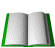 KHỞI ĐỘNG
Hoạt động 1: Trò chơi “ Kể về một người bạn mà em yêu quý”
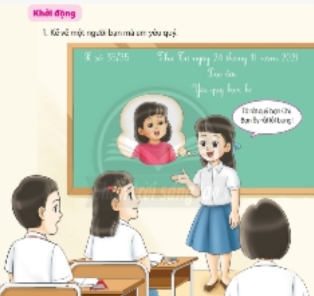 KHỞI ĐỘNG
Hoạt động 2:Trò chơi” Bống bống
 bang bang”
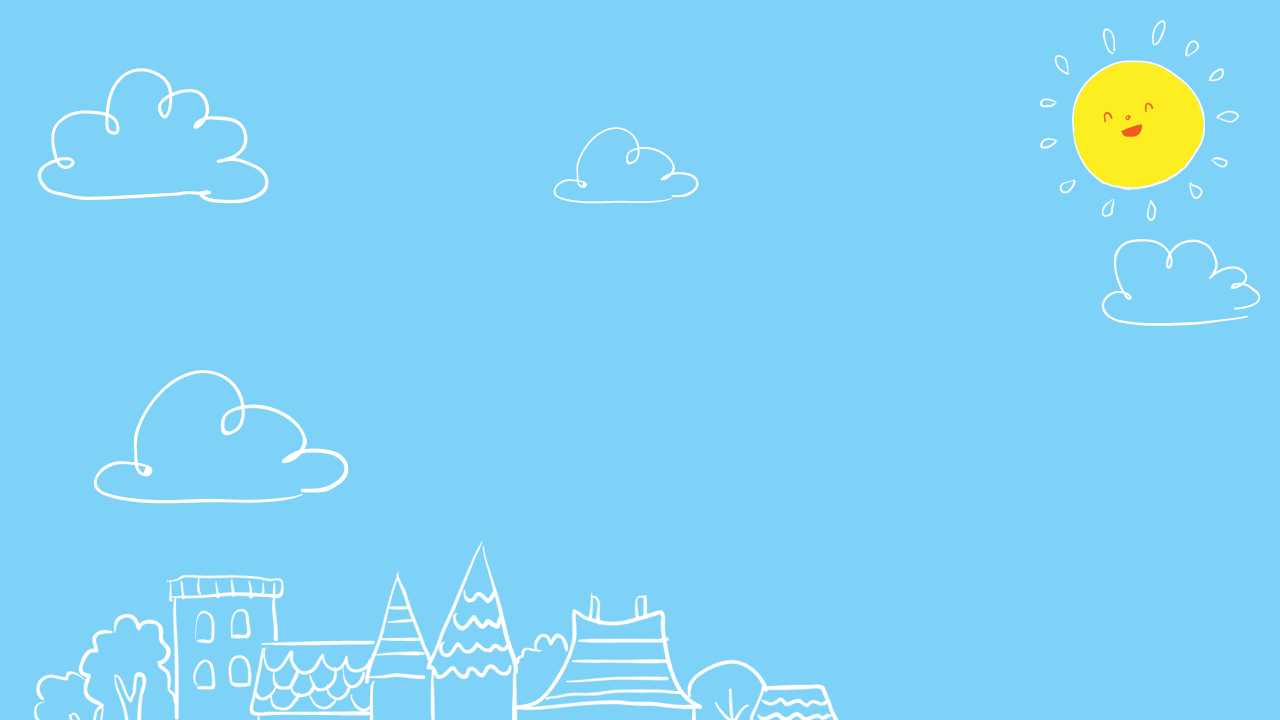 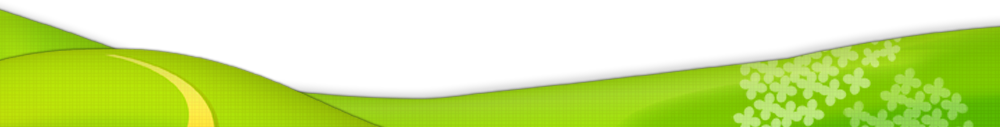 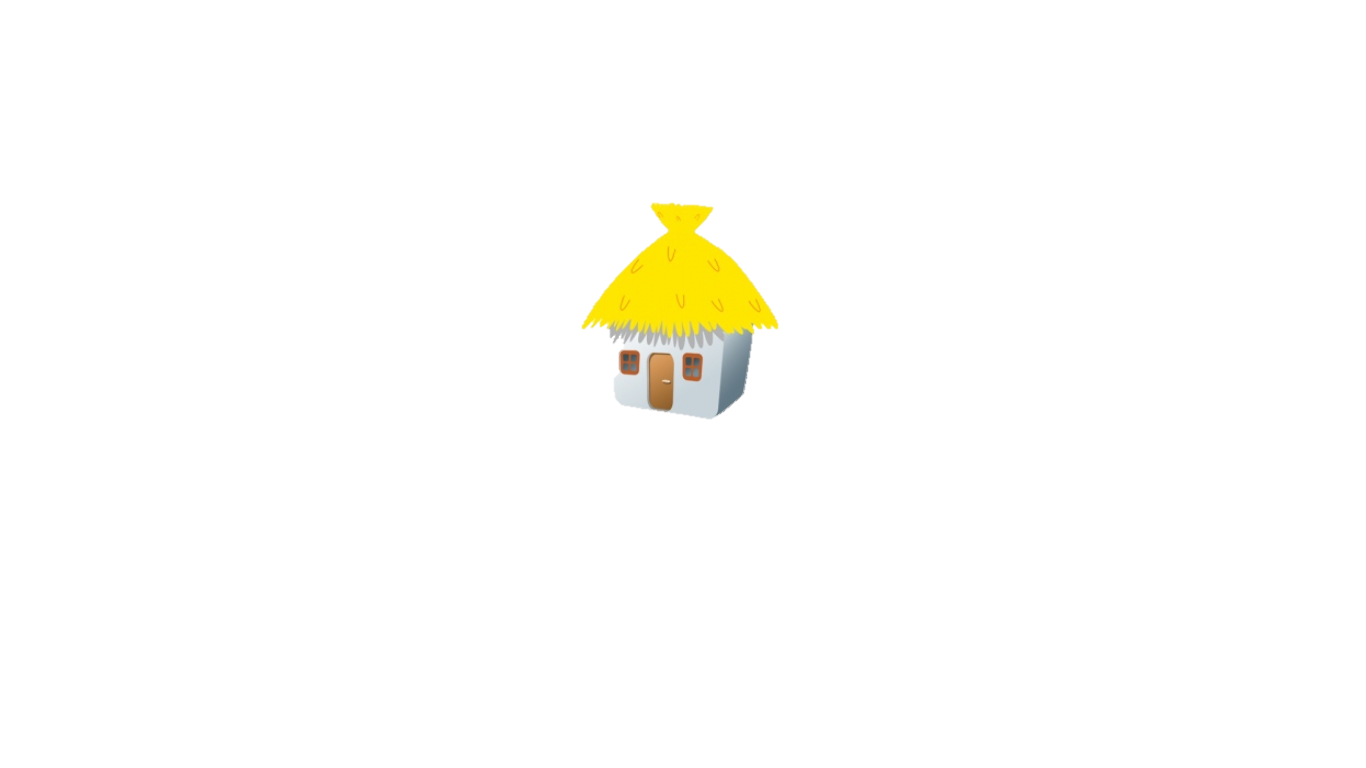 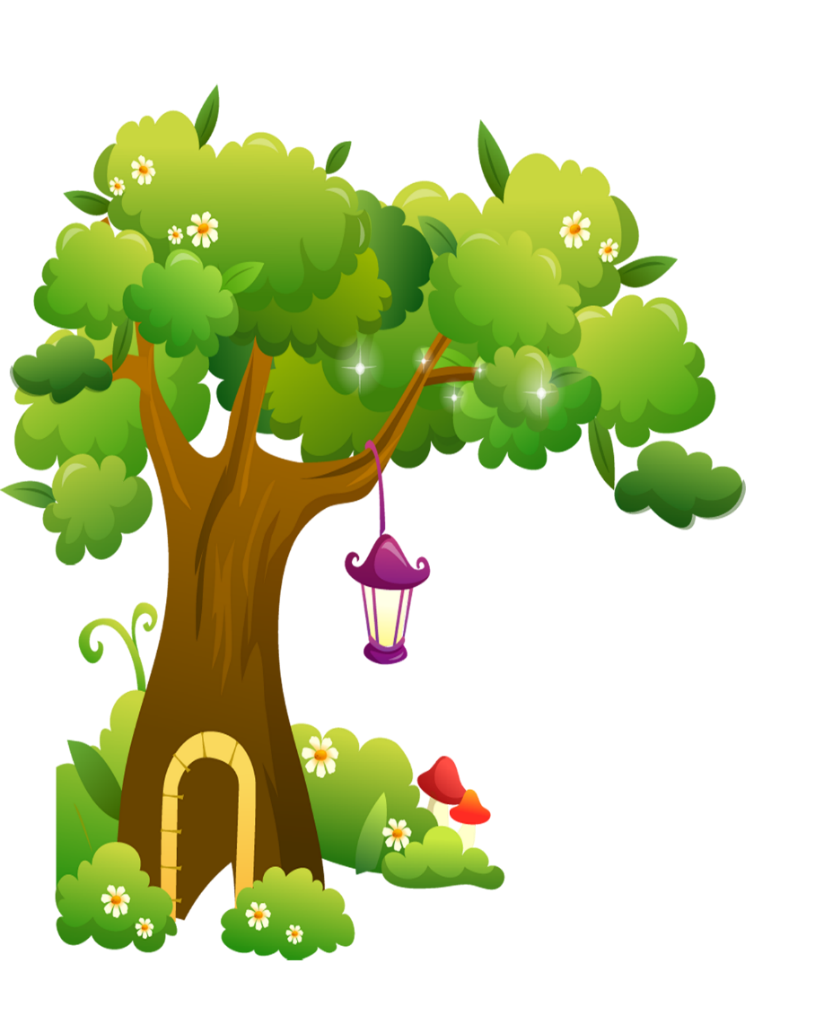 Mỗi câu trả lời đúng là 
CÂU THẦN CHÚ giúp cá Vàng 
ngoi lên mặt nước nhận thức ăn.
Nào chúng mình cùng giúp 
bạn nhỏ cho cá Vàng ăn nhé!
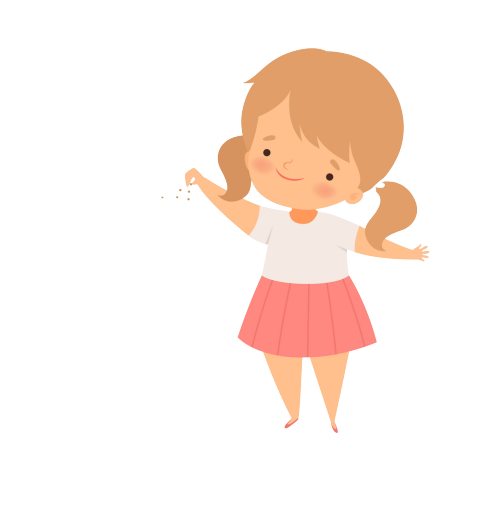 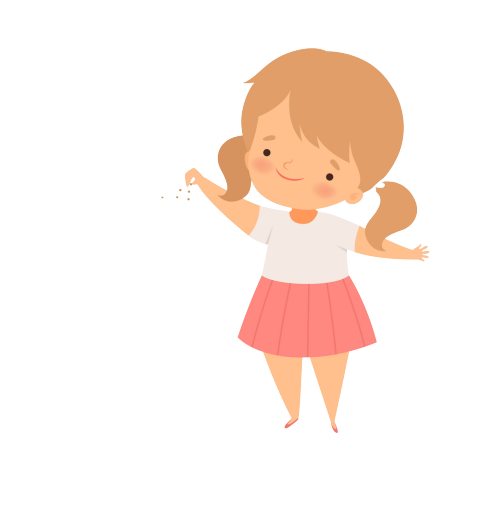 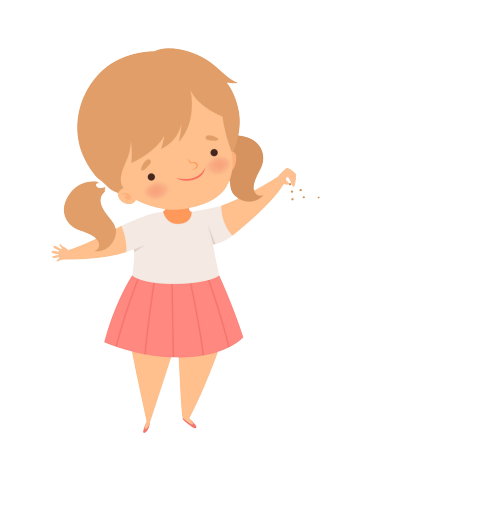 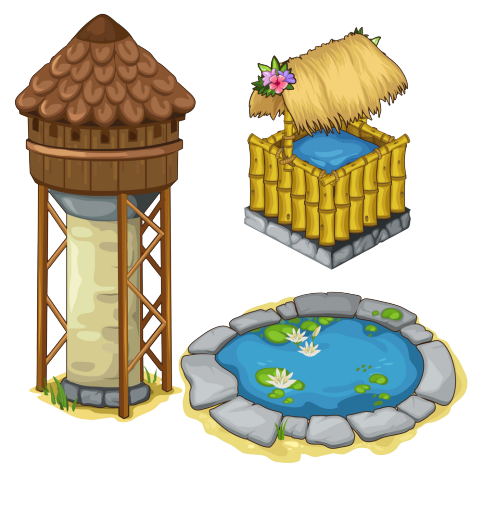 START
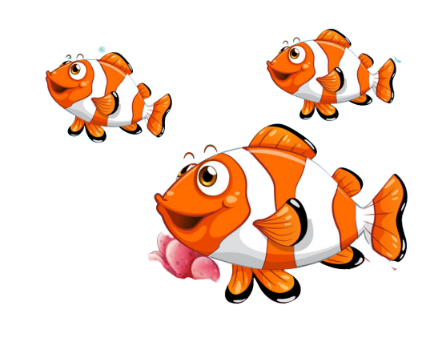 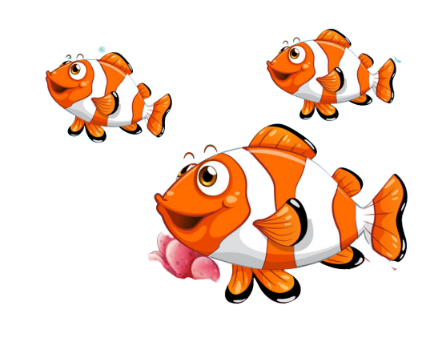 KHỞI ĐỘNG
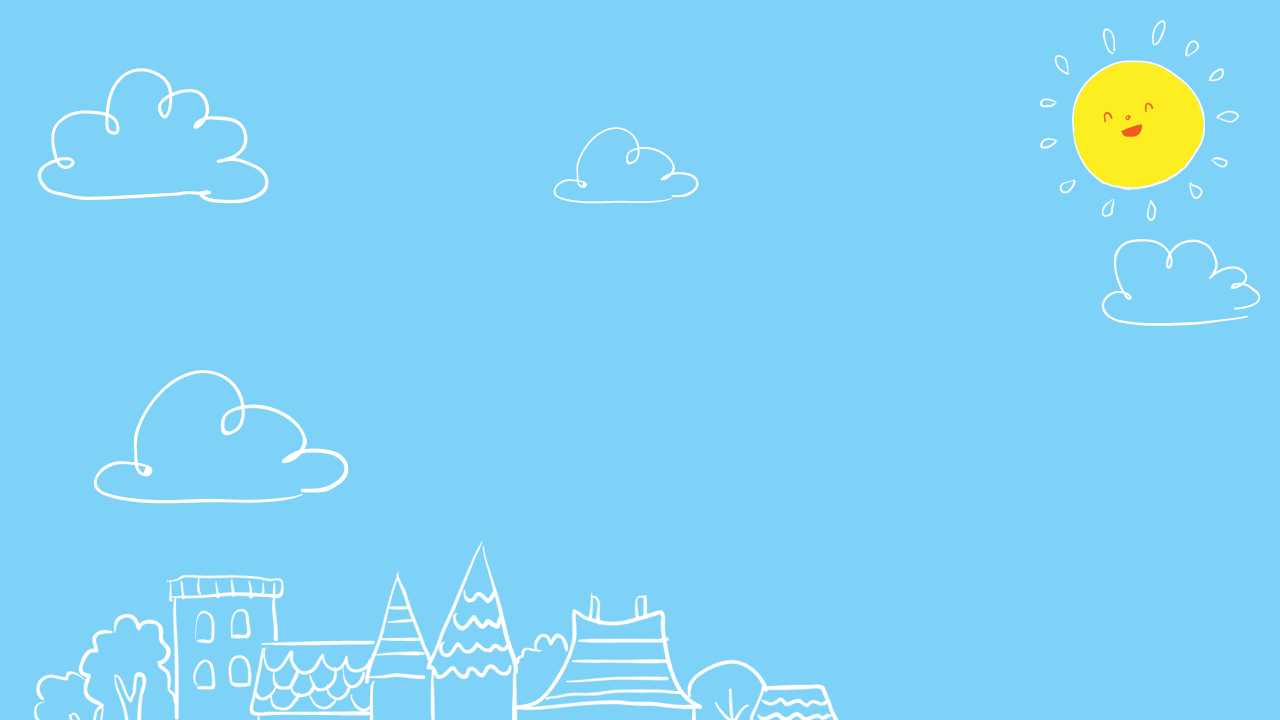 2. Nếu không có bạn bè em cảm thấy thế nào?
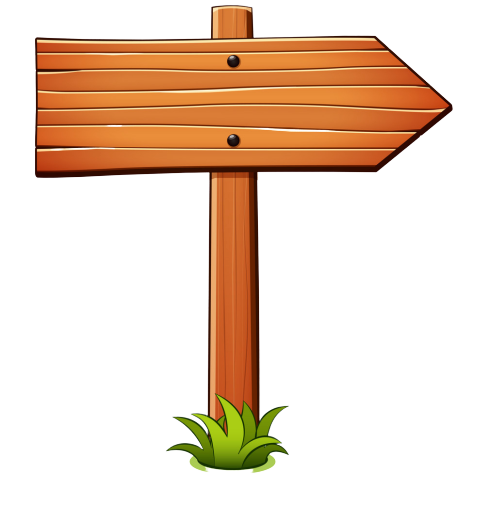 Rất buồn 
vì không có người cùng chơi.
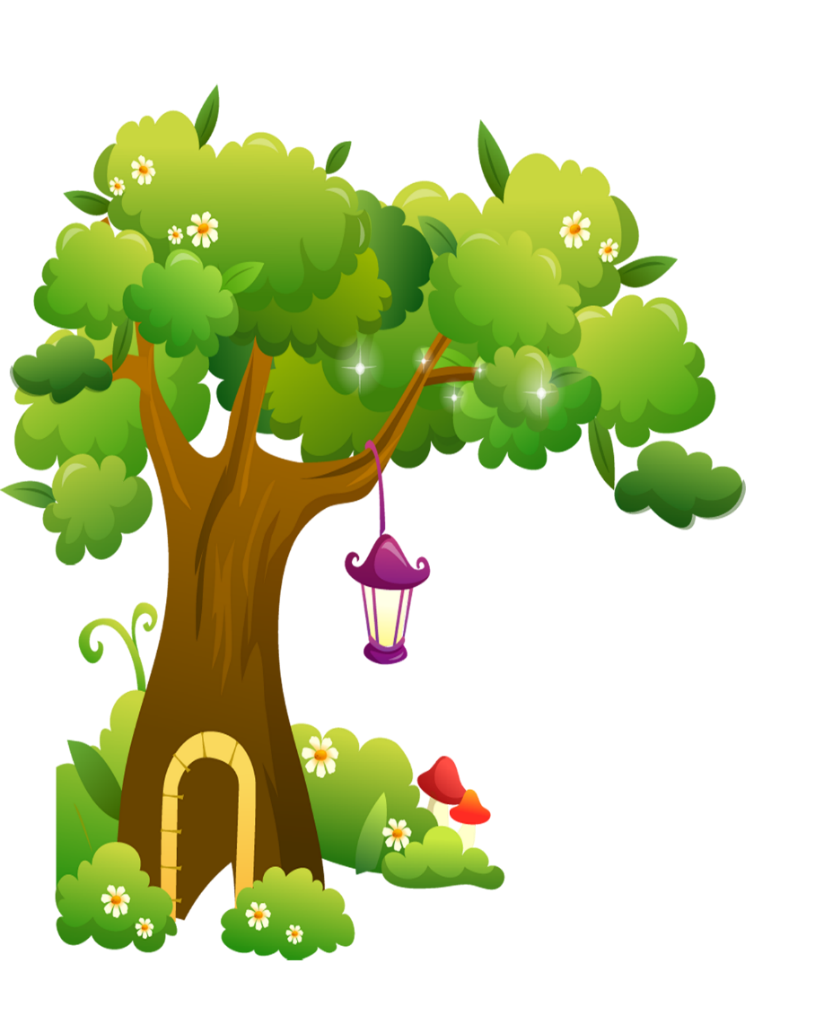 Tiếp theo
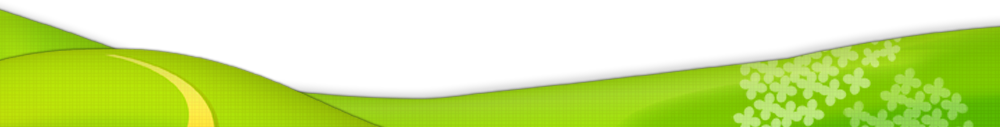 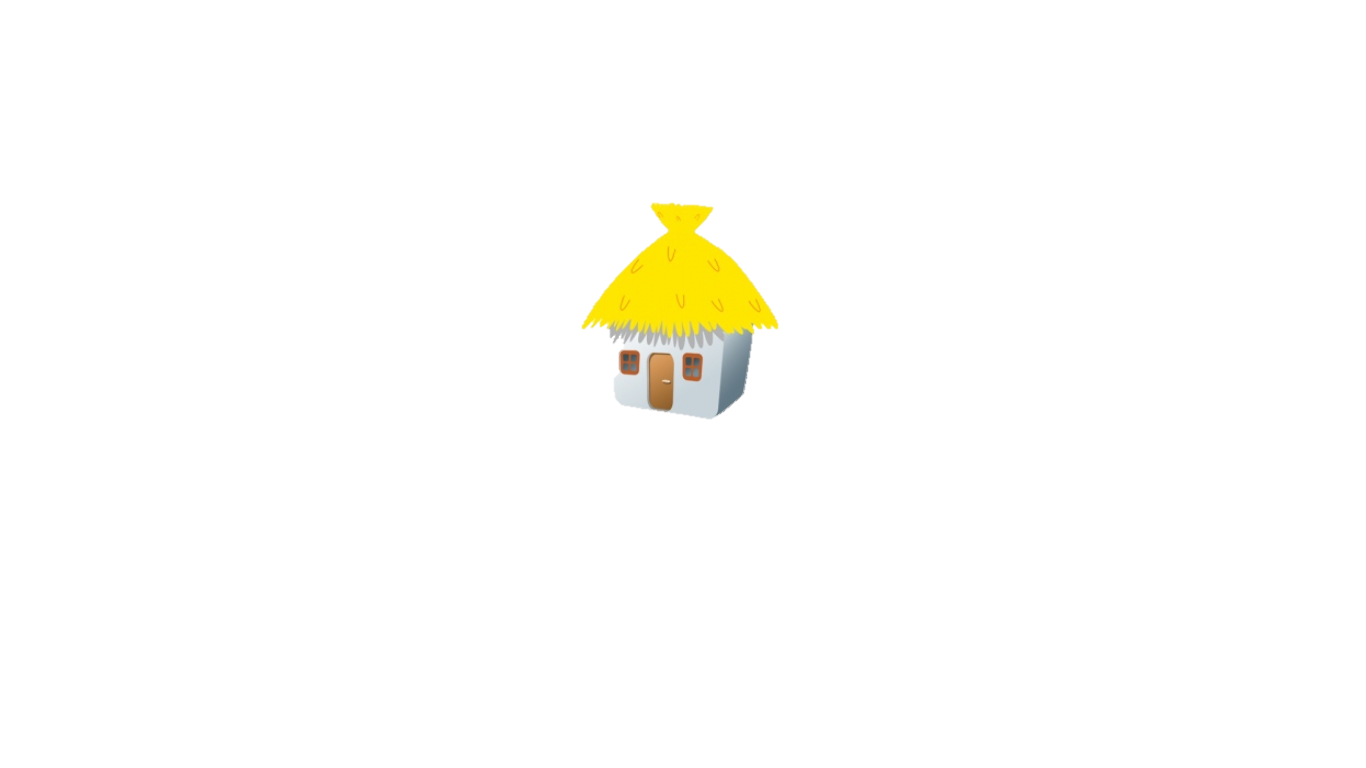 Đúng
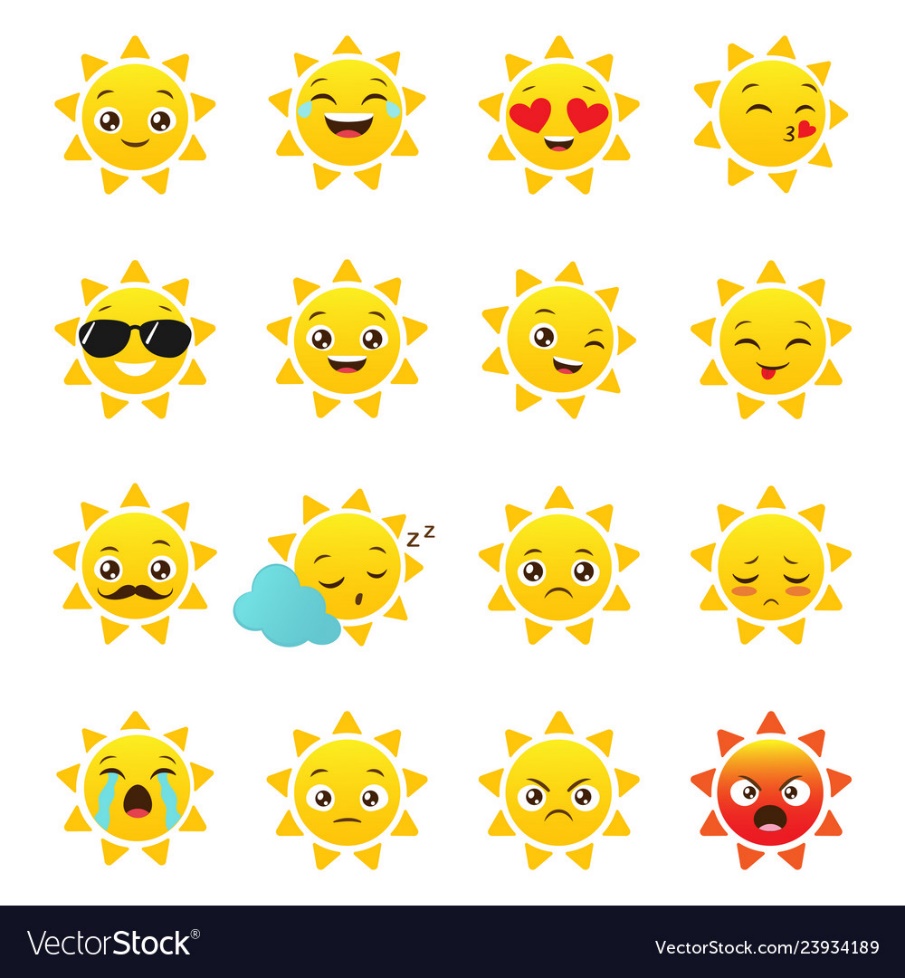 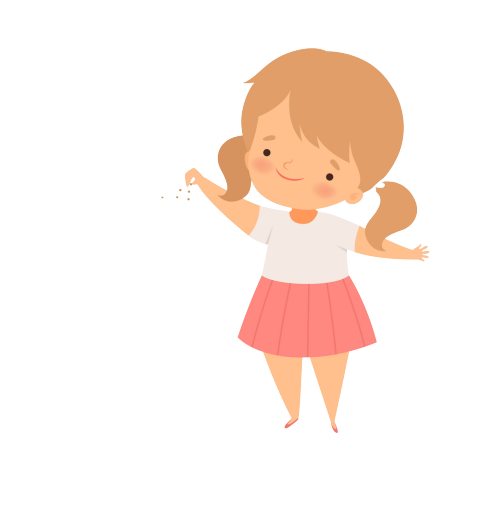 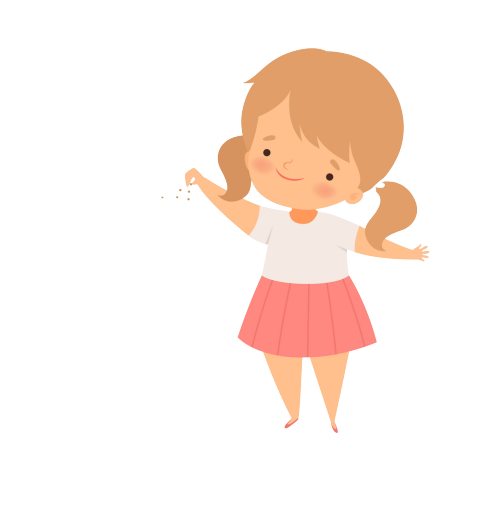 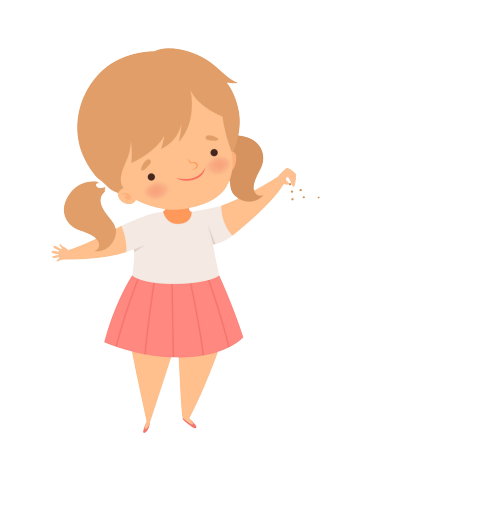 Sai
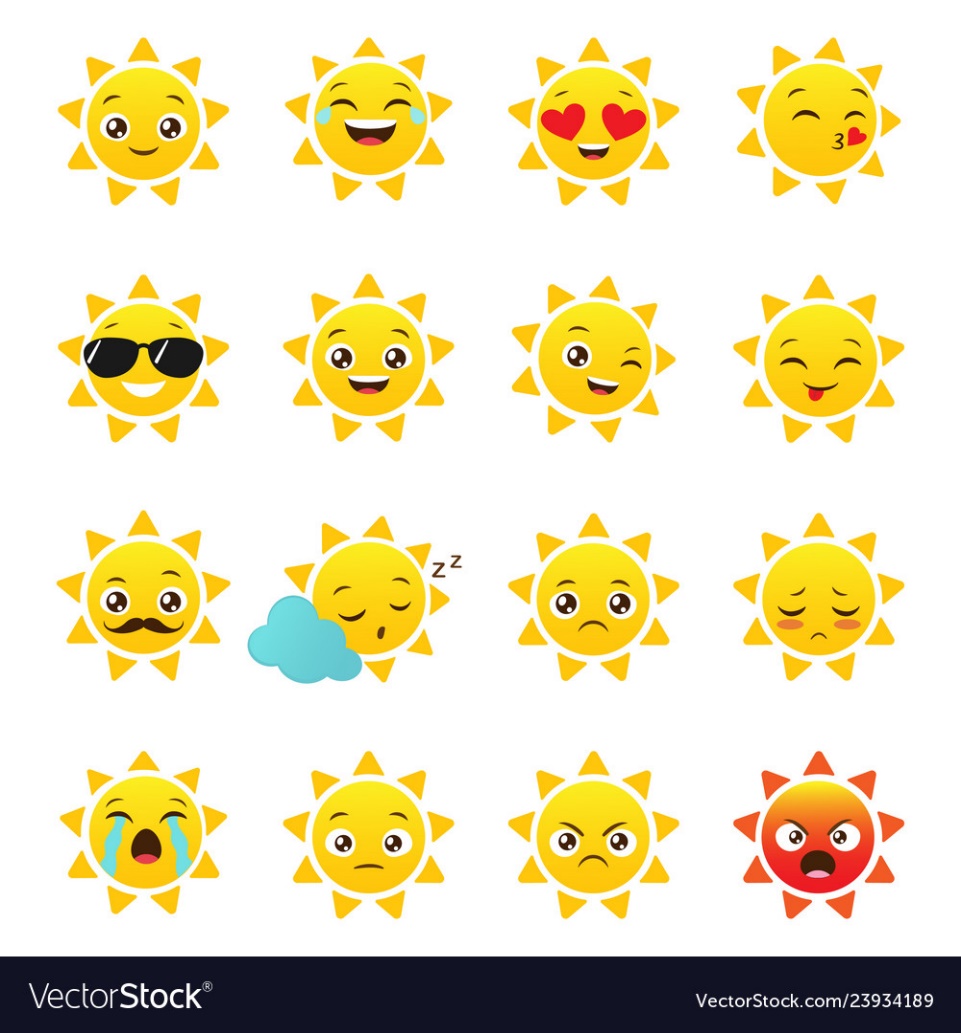 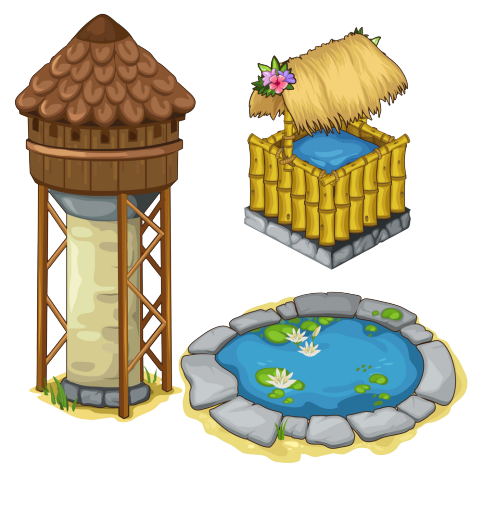 Sai
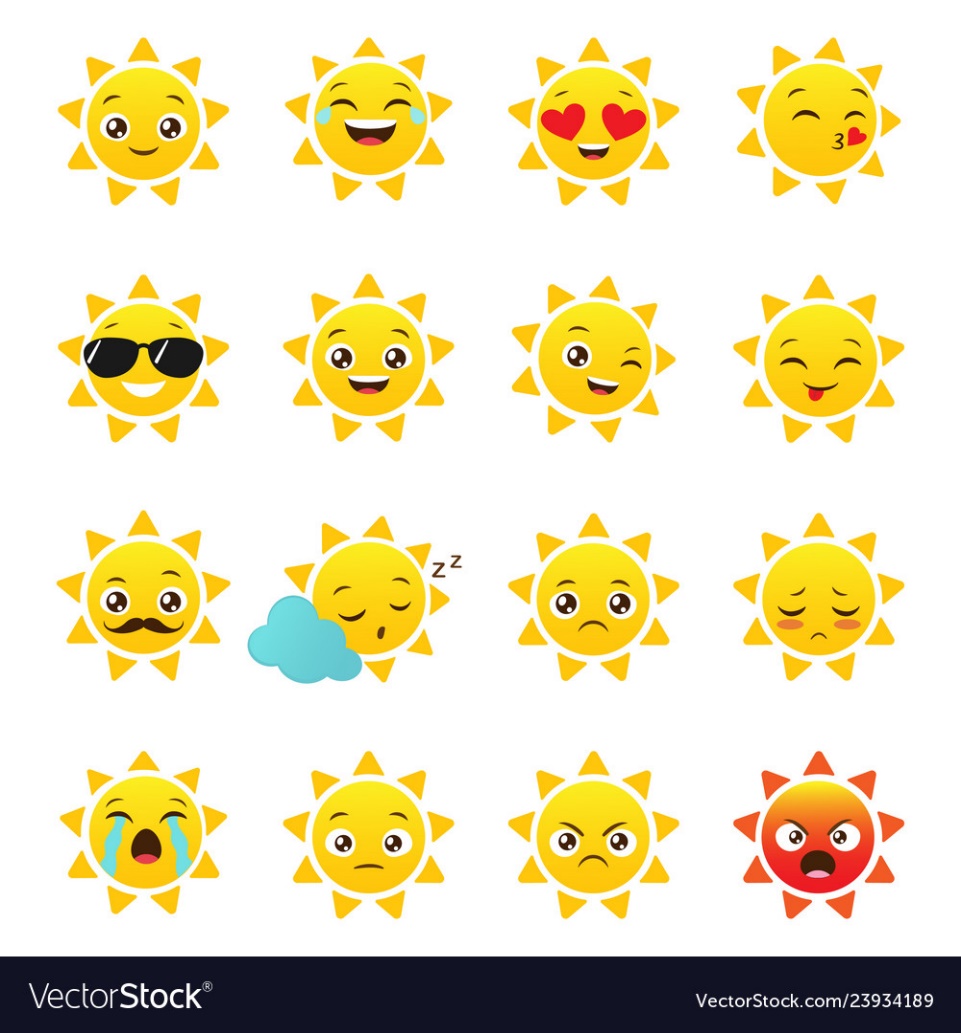 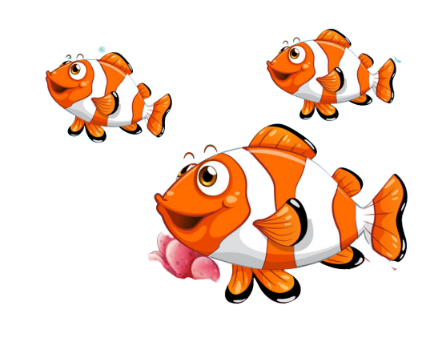 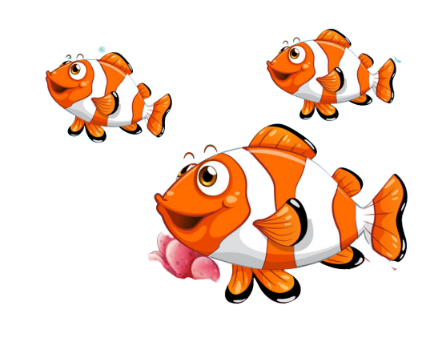 [Speaker Notes: YOUTUBE: MsPham. 
 Facebook: Dạy và học cùng công nghệ.]
2. Nếu không có bạn bè em cảm thấy thế nào?
KHỞI ĐỘNG
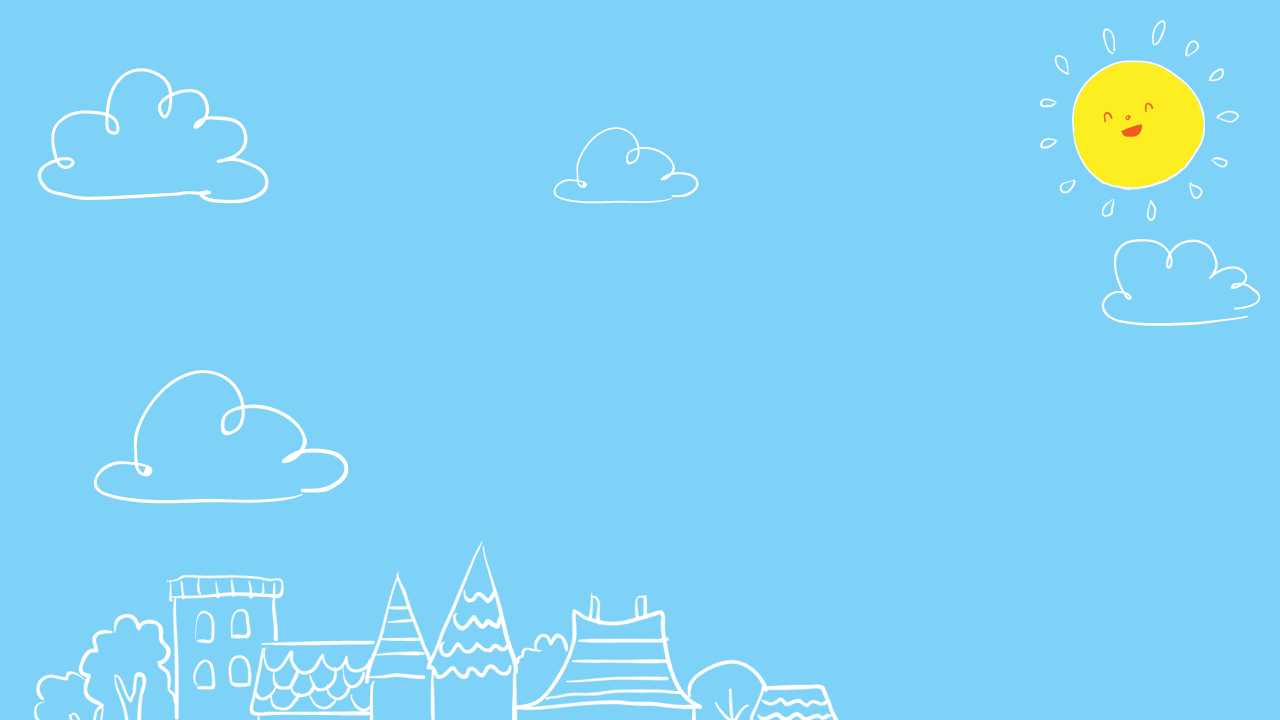 Không có người  chia sẻ buồn vui.
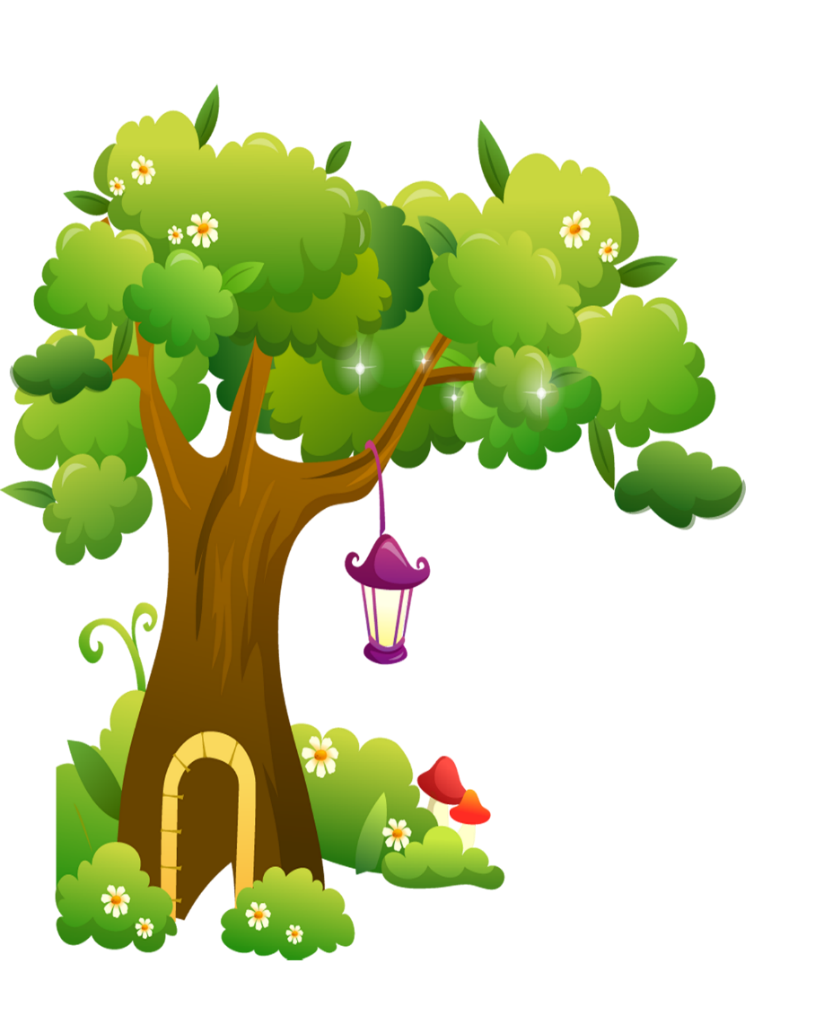 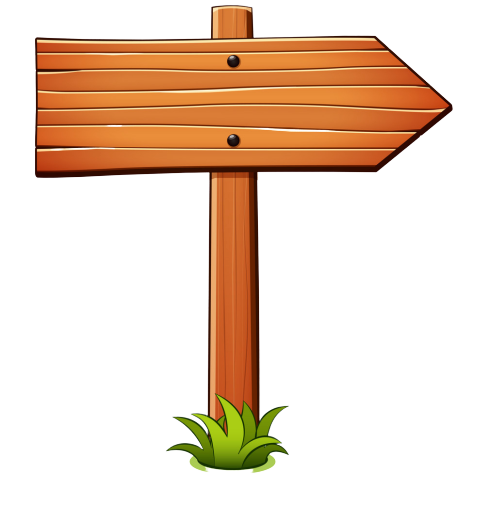 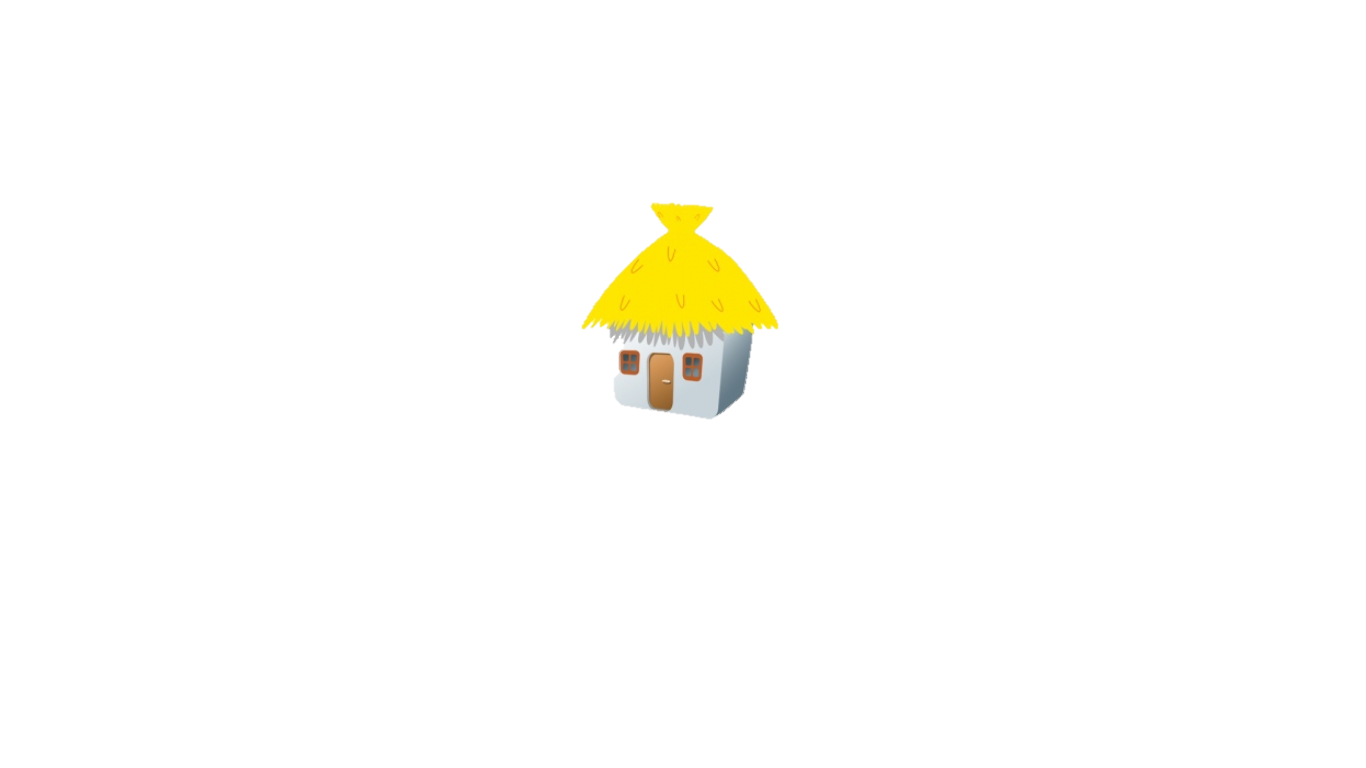 Tiếp theo
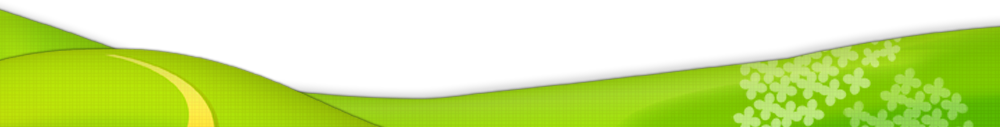 Sai
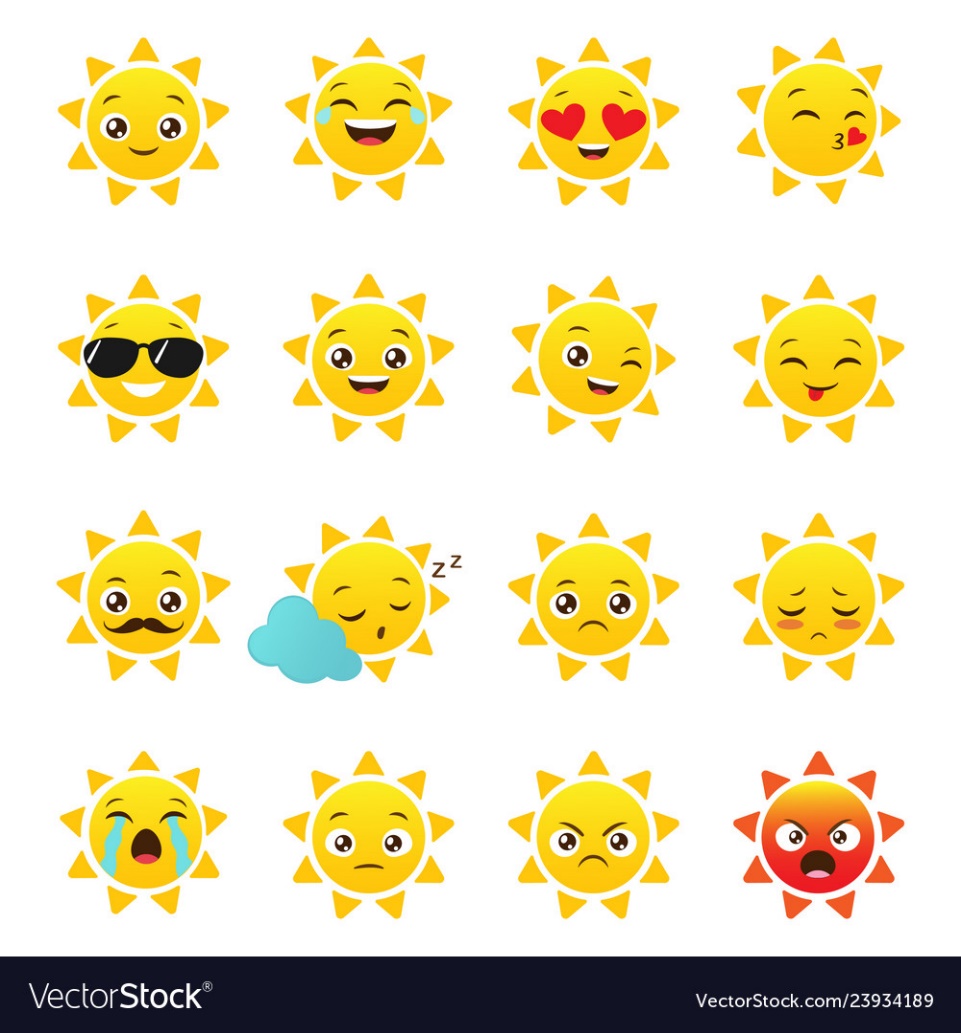 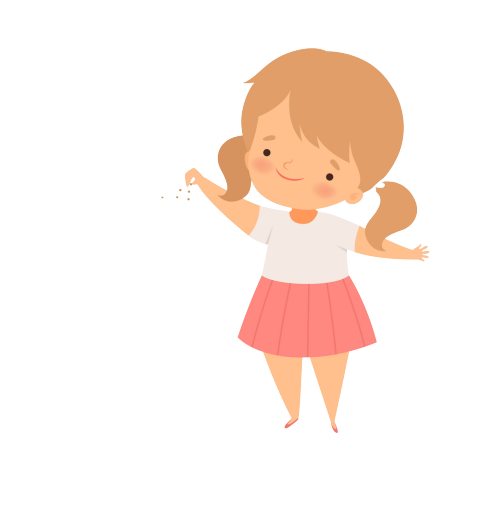 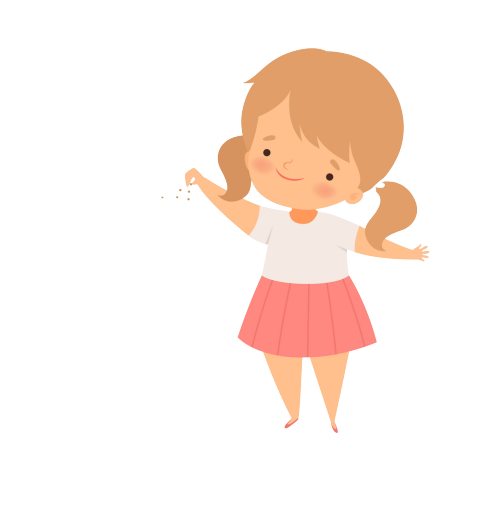 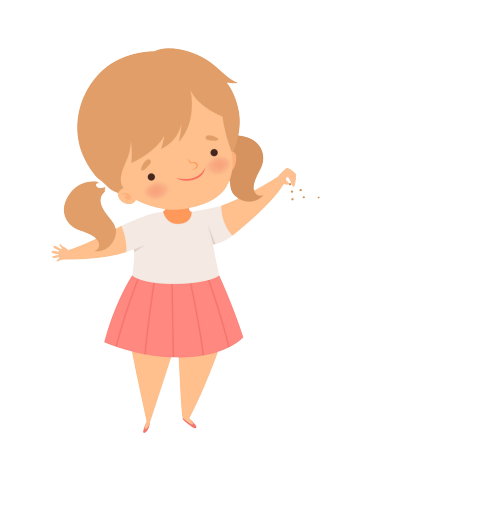 Đúng
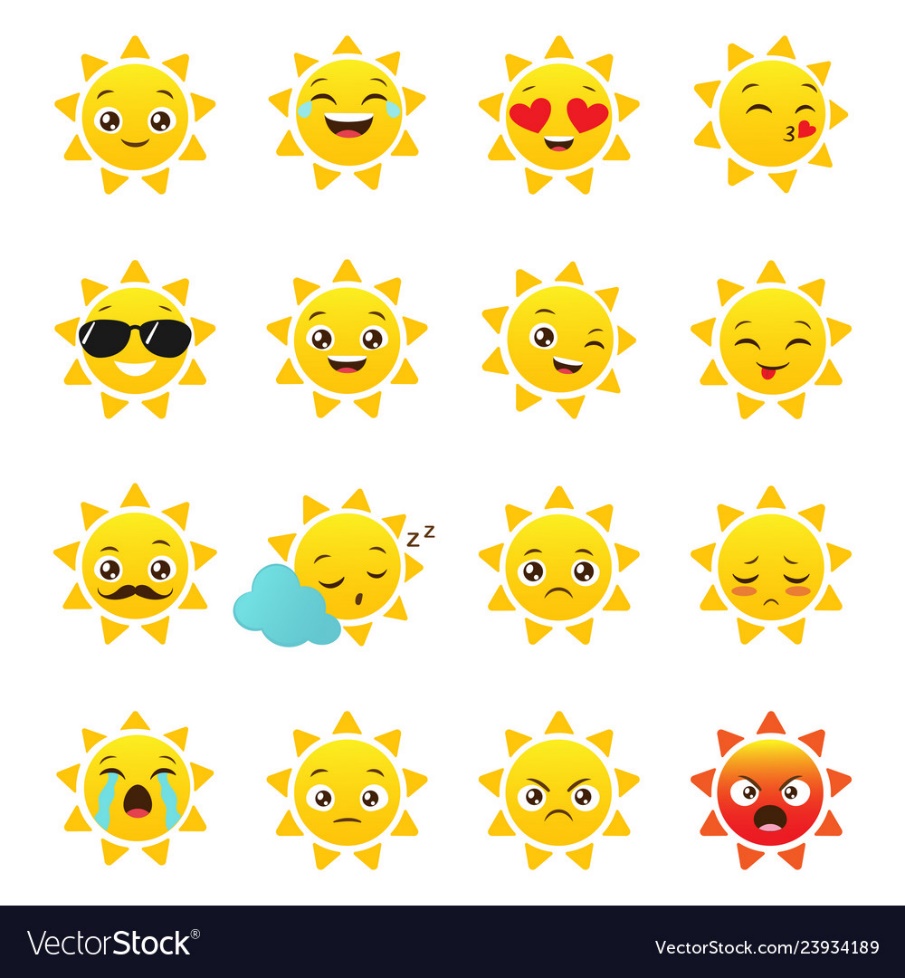 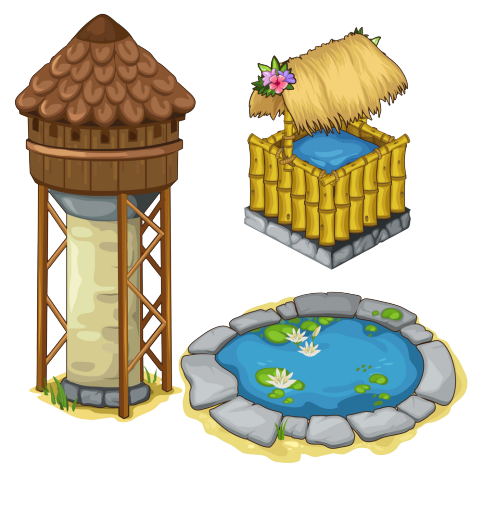 Sai
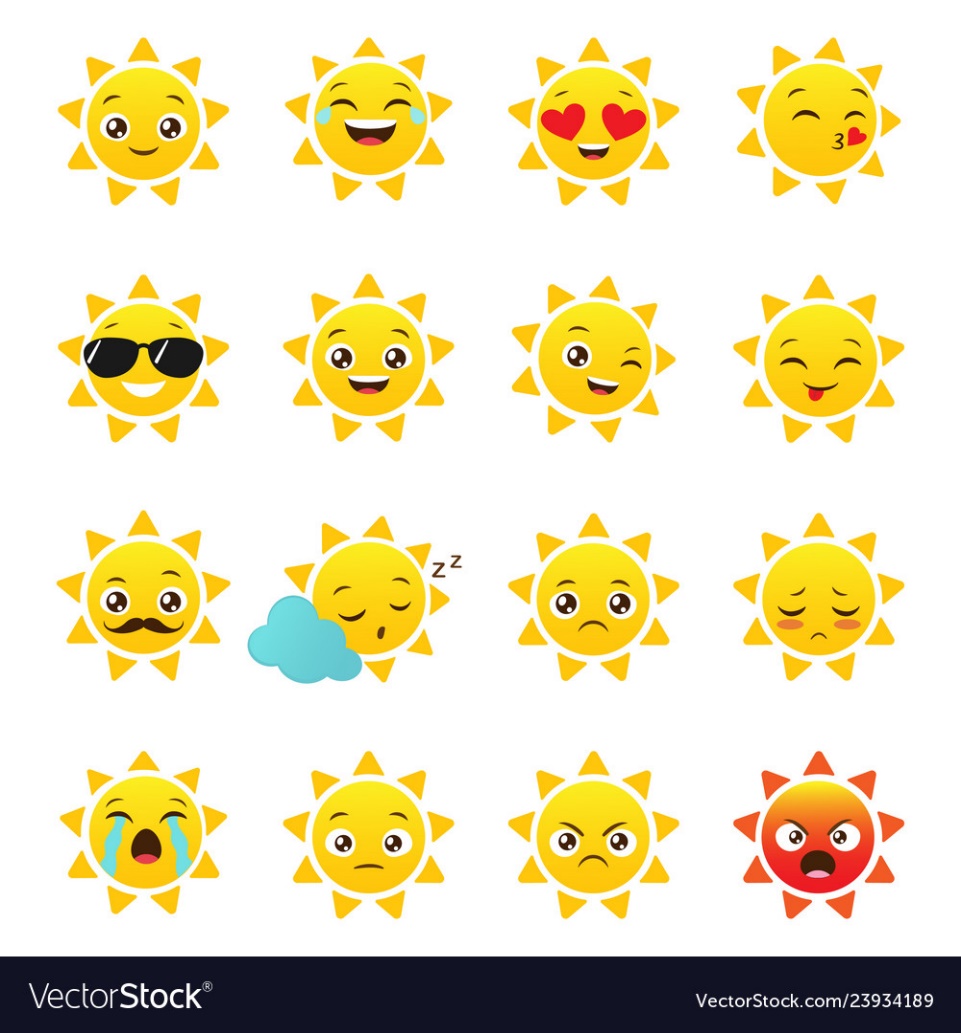 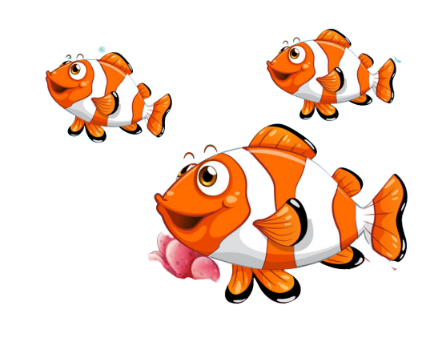 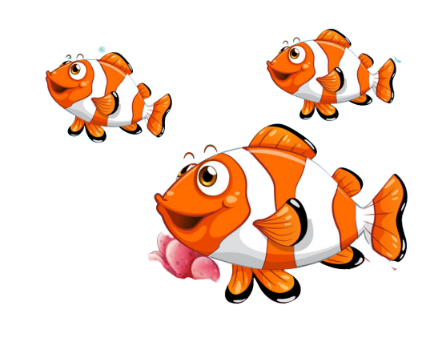 [Speaker Notes: YOUTUBE: MsPham. 
 Facebook: Dạy và học cùng công nghệ.]
Hoạt động 1:  Quan sát tranh và trả lời câu hỏi?
Các bạn trong tranh thể hiện sự yêu quý bạn bè như thế nào?
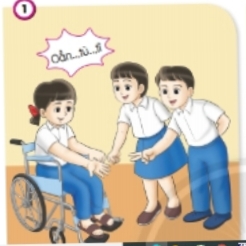 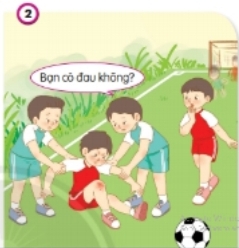 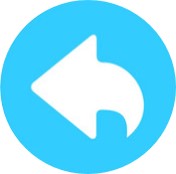 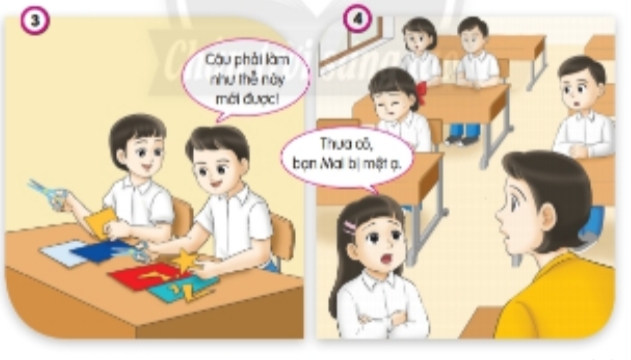 Hoạt động 1:  Quan sát tranh và trả lời câu hỏi?
Các bạn trong tranh thể hiện sự yêu quý bạn bè như thế nào?
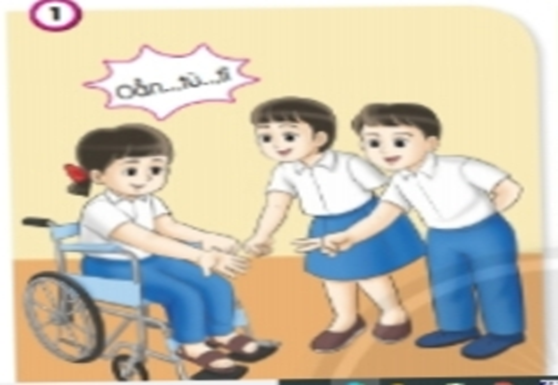 Tranh 1: Các bạn cùng chơi oẳn tù tì với bạn ngồi trên xe lăn.
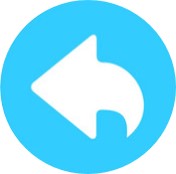 Hoạt động 1:  Quan sát tranh và trả lời câu hỏi?
Các bạn trong tranh thể hiện sự yêu quý bạn bè như thế nào?
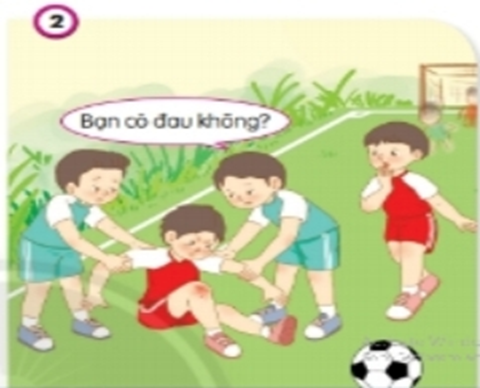 Tranh 2: Các bạn quan tâm đến một bạn đá bóng bị ngã.
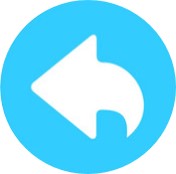 Hoạt động 1:  Quan sát tranh và trả lời câu hỏi?
Các bạn trong tranh thể hiện sự yêu quý bạn bè như thế nào?
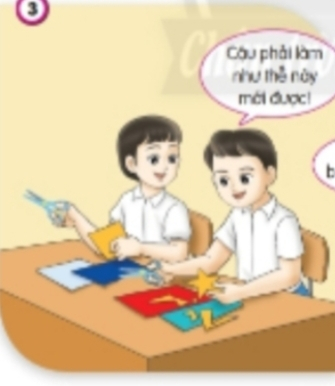 Tranh 3:Một HS hướng dẫn bạn cùng bàn cắt hình ngôi sao bằng giấy màu.
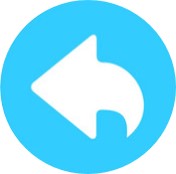 Hoạt động 1:  Quan sát tranh và trả lời câu hỏi?
Các bạn trong tranh thể hiện sự yêu quý bạn bè như thế nào?
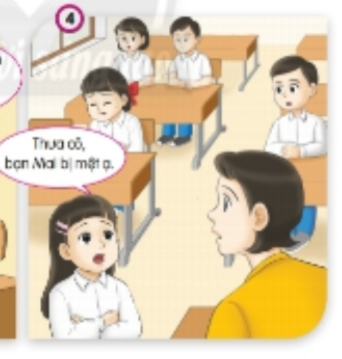 Tranh4: Một HS báo cho cô giáo biết bạn mai bị mệt.
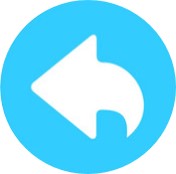 Hoạt động 2:  Nêu thêm những việc làm thể hiện sự yêu quý bạn bè.
GV cho HS thảo luận nhóm 5 sau đó  tổng hợp các ý kiến hay vào tờ giấy A3 và trang trí đẹp, treo ở lớp để HS ghi nhớ và thực hiện theo này.
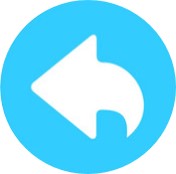 KẾT LUẬN:
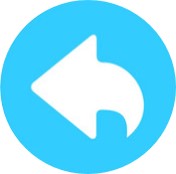 Những sự quan tâm, chia sẻ đó chính là những biểu hiện của sự yêu quý bạn bè.
LUYỆN TẬP
Hoạt động 1: Nhận xét lời nói của Na
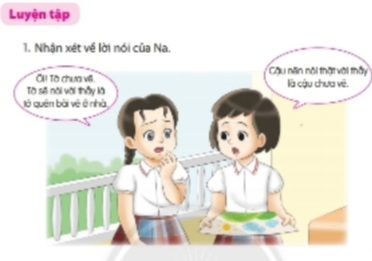 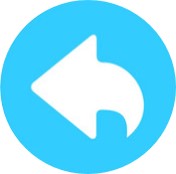 LUYỆN TẬP
Hoạt động 2: Em đồng tình hay không đồng tình 
với việc làm nào của các bạn 
trong tranh? Vì sao?
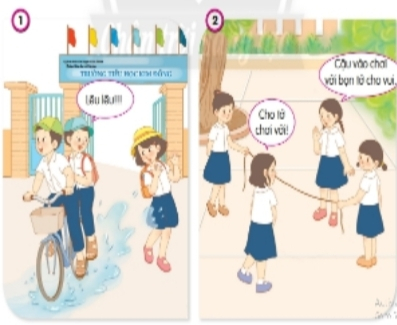 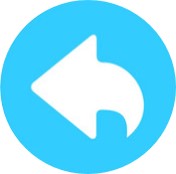 LUYỆN TẬP
Việc đồng tình
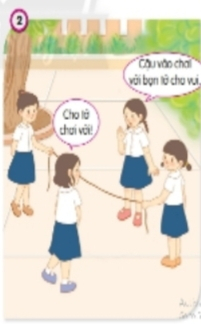 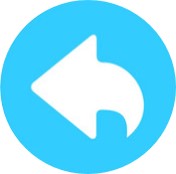 LUYỆN TẬP
Việc không đồng tình
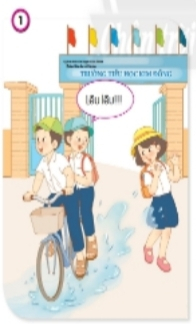 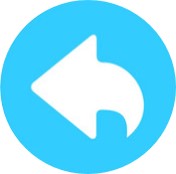 LUYỆN TẬP
KẾT LUẬN:
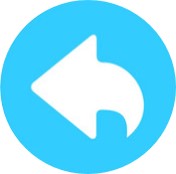 Cần thể hiện yêu quý bạn bè từ những việc làm nhỏ hằng ngày. .Yêu quý bạn bè là phải biết khuyên nhủ khi bạn mắc lỗi và phải luôn tôn trọng, lịch sự với bạn bè.
VẬN DỤNG
Hoạt động 1:Thực hiện lời nói, việc làm 
thể hiện tình cảm yêu quý bạn bè.
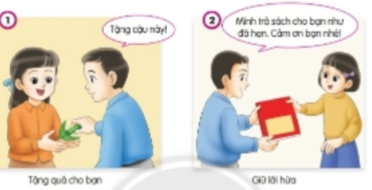 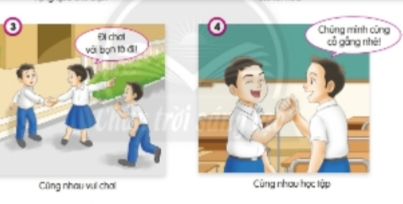 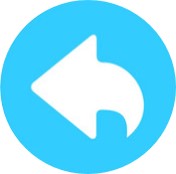 VẬN DỤNG
Hoạt động 2: Chia sẻ về các việc khác em đã làm thể hiện sự yêu qúy bạn bè.
Tìm hiểu về bạn có hoàn cảnh khó khăn trong lớp hay trường mình và lên kế hoạch giúp đỡ theo mẫu sau:
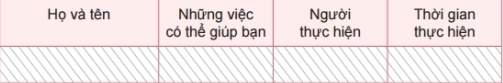 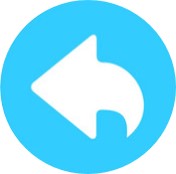 VẬN DỤNG
THÔNG ĐIỆP
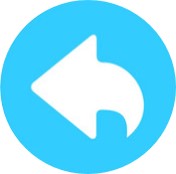 Bạn bè đoàn kết, thương yêu
Buồn vui chi sẻ sớm chiều có nhau